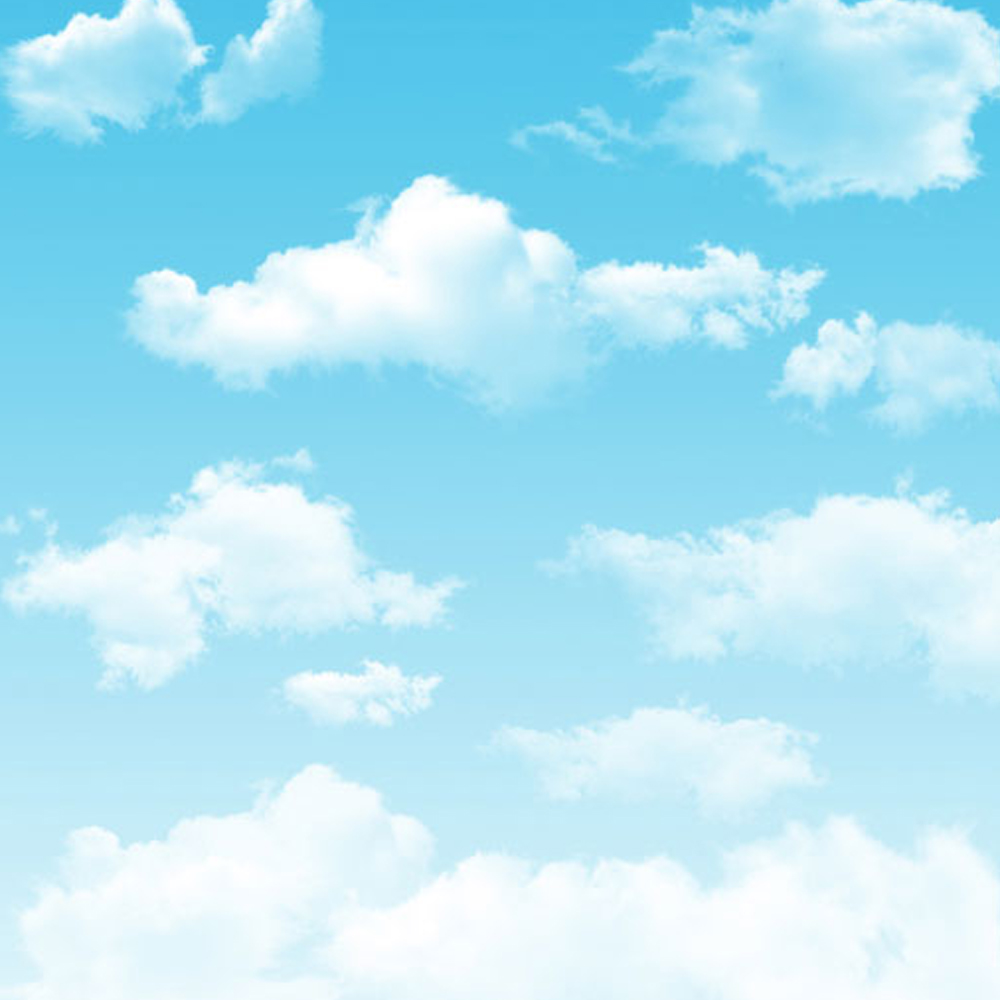 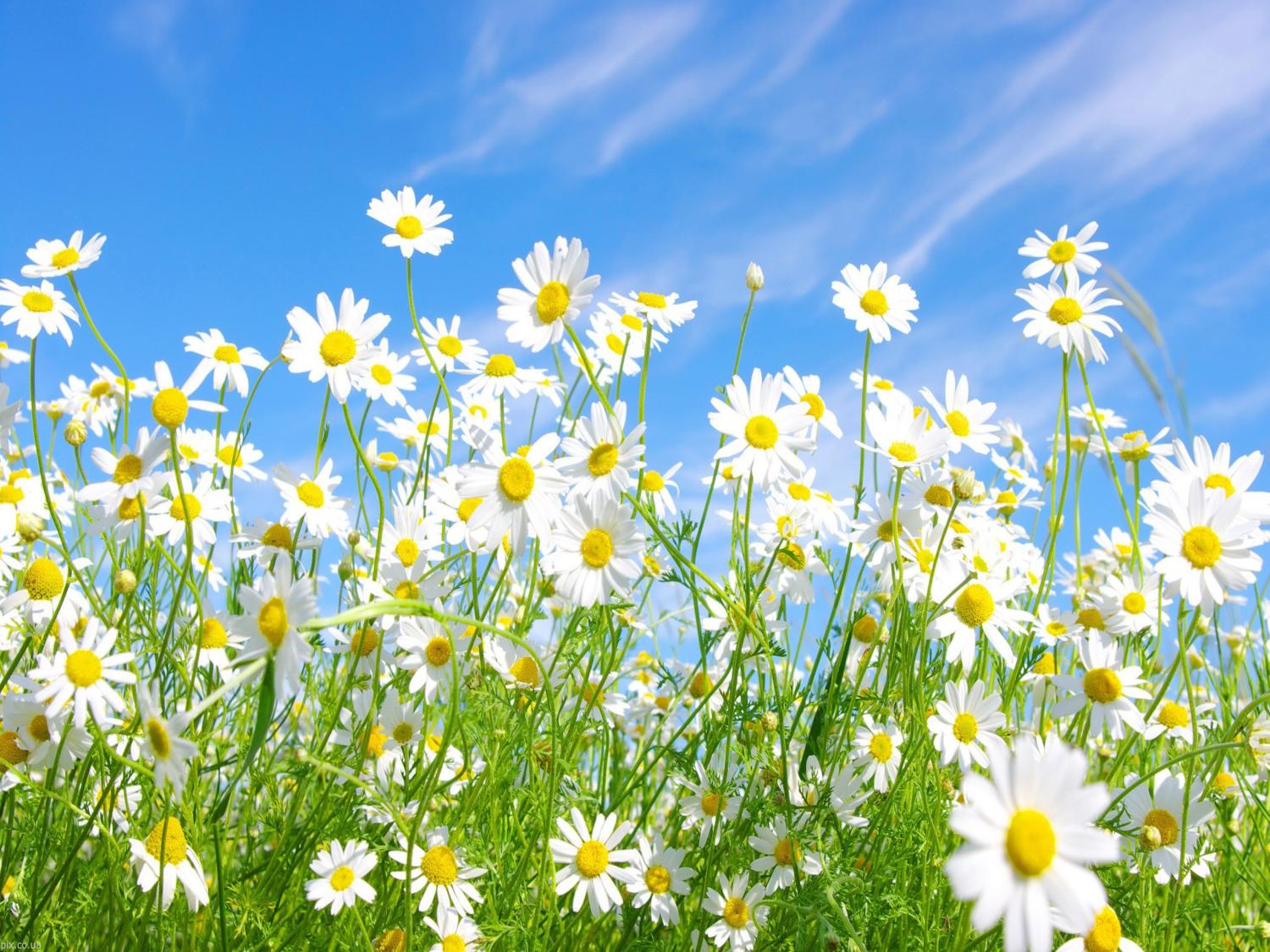 МУНИЦИПАЛЬНОЕ АВТОНОМНОЕ ДОШКОЛЬНОЕ ОБРАЗОВАТЕЛЬНОЕ УЧРЕЖДЕНИЕ
 ЦЕНТР РАЗВИТИЯ РЕБЕНКА – ДЕТСКИЙ САД № 7
Отчет
о летней  оздоровительной работе 
в младшей группе № 1
«Фиалки»


Выполнили:    Костюнина О.И.,
Земцова Н.Г.
На период летнего оздоровления нами были поставлены:

Цель: создать условия для полноценного развития личности ребенка с учетом его индивидуальных возможностей и способностей в летний период.

Задачи:
1.Создать условия, обеспечивающие охрану жизни и укрепление здоровья воспитанникам, способствовать их физическому и умственному развитию путём активизации движений и целенаправленного общения с природой.
2.Реализовать систему мероприятий, направленных на оздоровление и физическое воспитание детей дошкольного возраста, развитие самостоятельности, любознательности и двигательной активности.
3.Продолжать совершенствовать речь детей, развивать их эмоциональную сферу.
4.Осуществлять педагогическое и санитарное просвещение родителей (законных представителей) по вопросам воспитания и оздоровления детей в летний период.
5.Продолжать работу по улучшению пространственного окружения прогулочных участков ДОО.
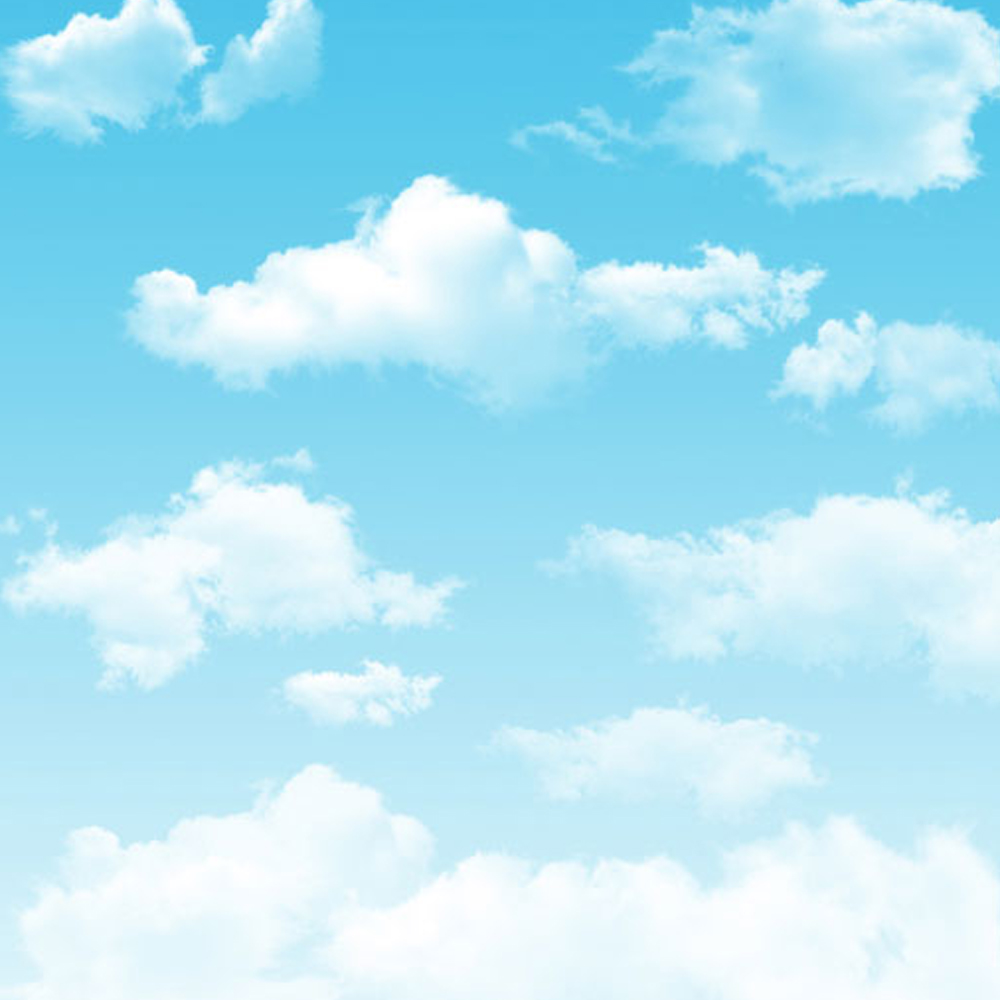 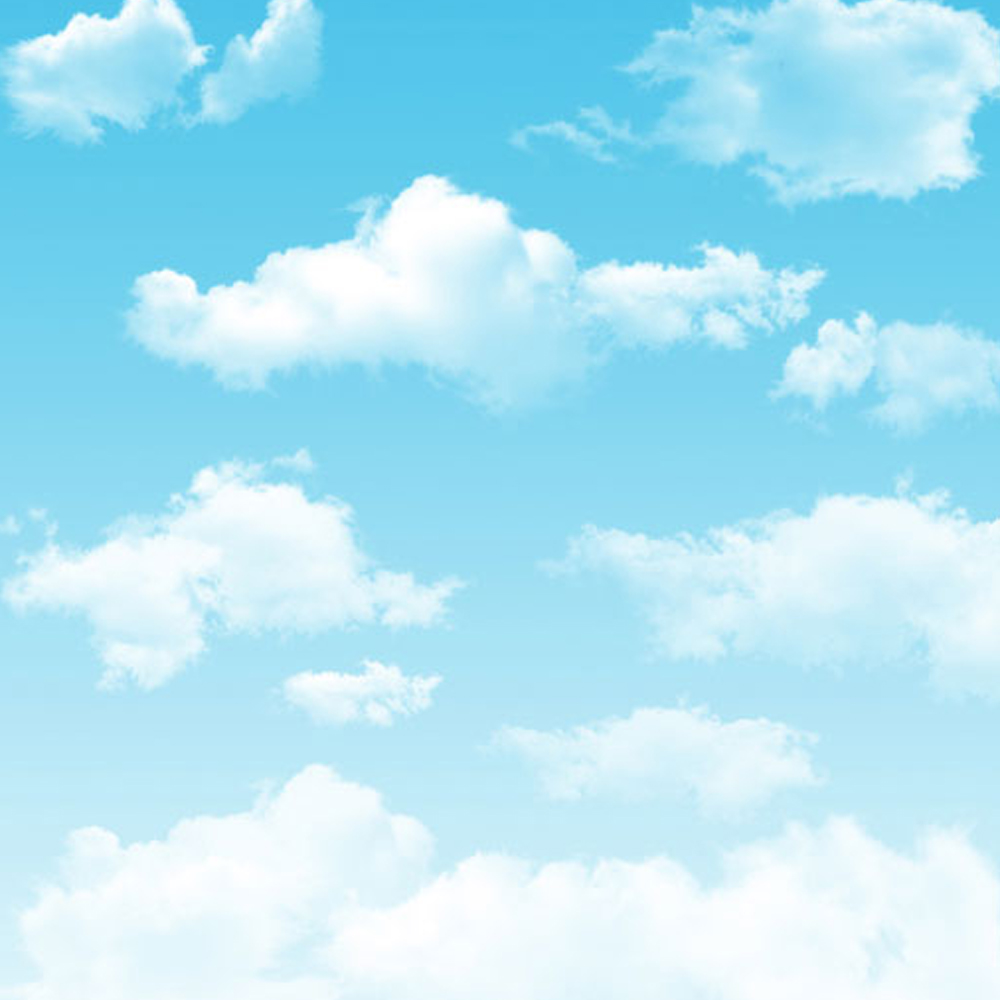 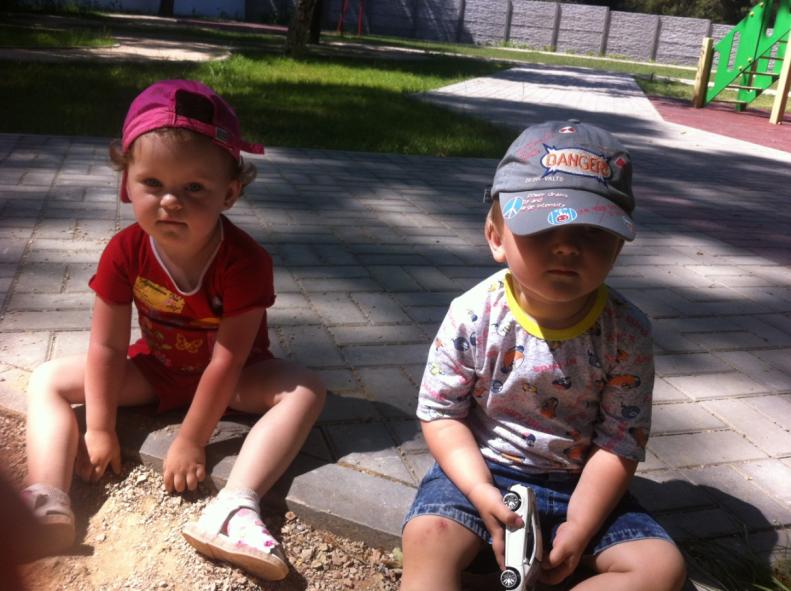 Летний период в детском саду – самое благоприятное время для укрепления здоровья и развития детей.    Мы стремились организовать жизнь дошколят таким образом, чтобы они провели его с радостью и удовольствием, получили заряд бодрости.
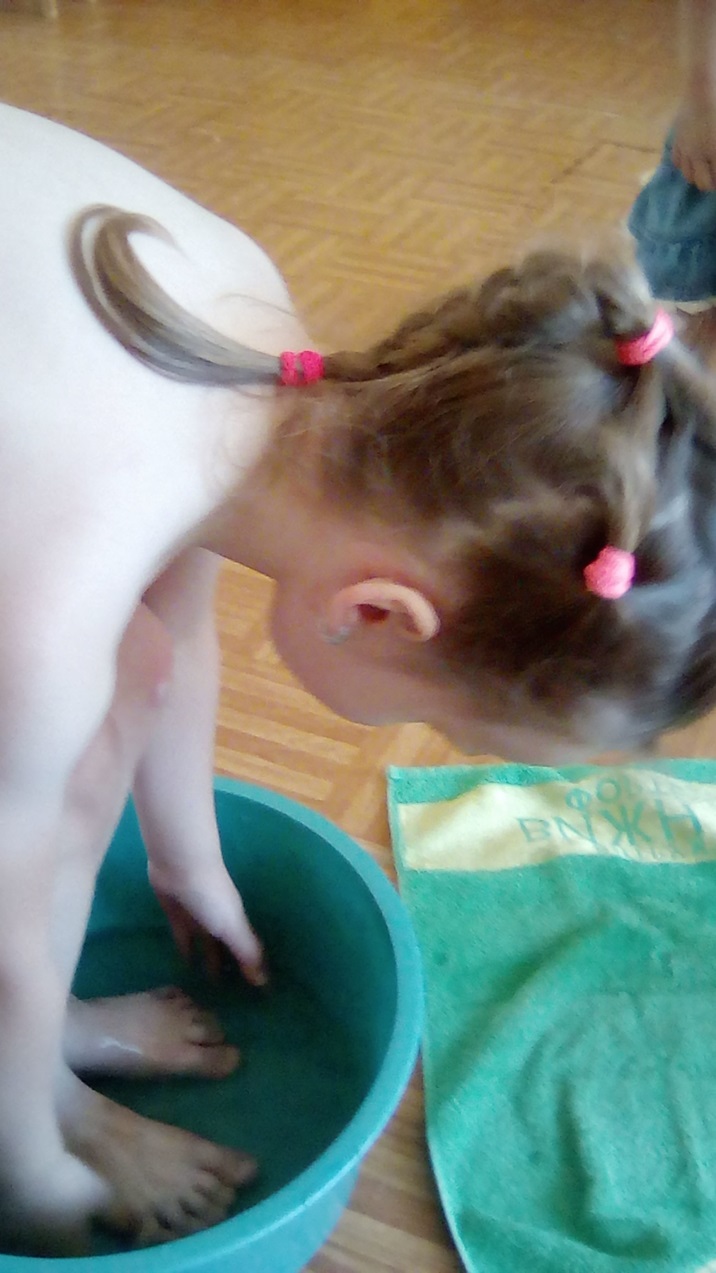 С наступлением  жаркого периода во избежание перегрева воспитанники находились на прогулке только в головных уборах, пребывание дошкольников под прямыми лучами солнца чередовалось с играми в тени, в группе имеется аптечка первой медицинской помощи.
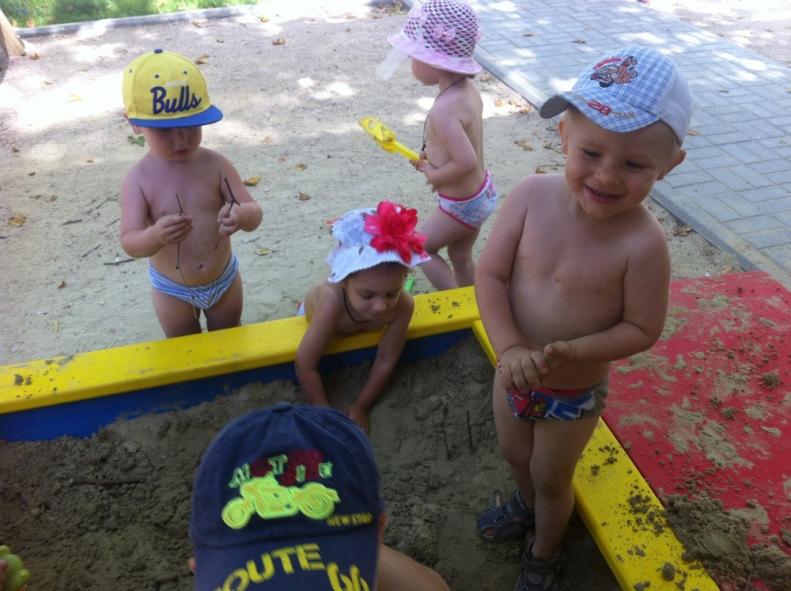 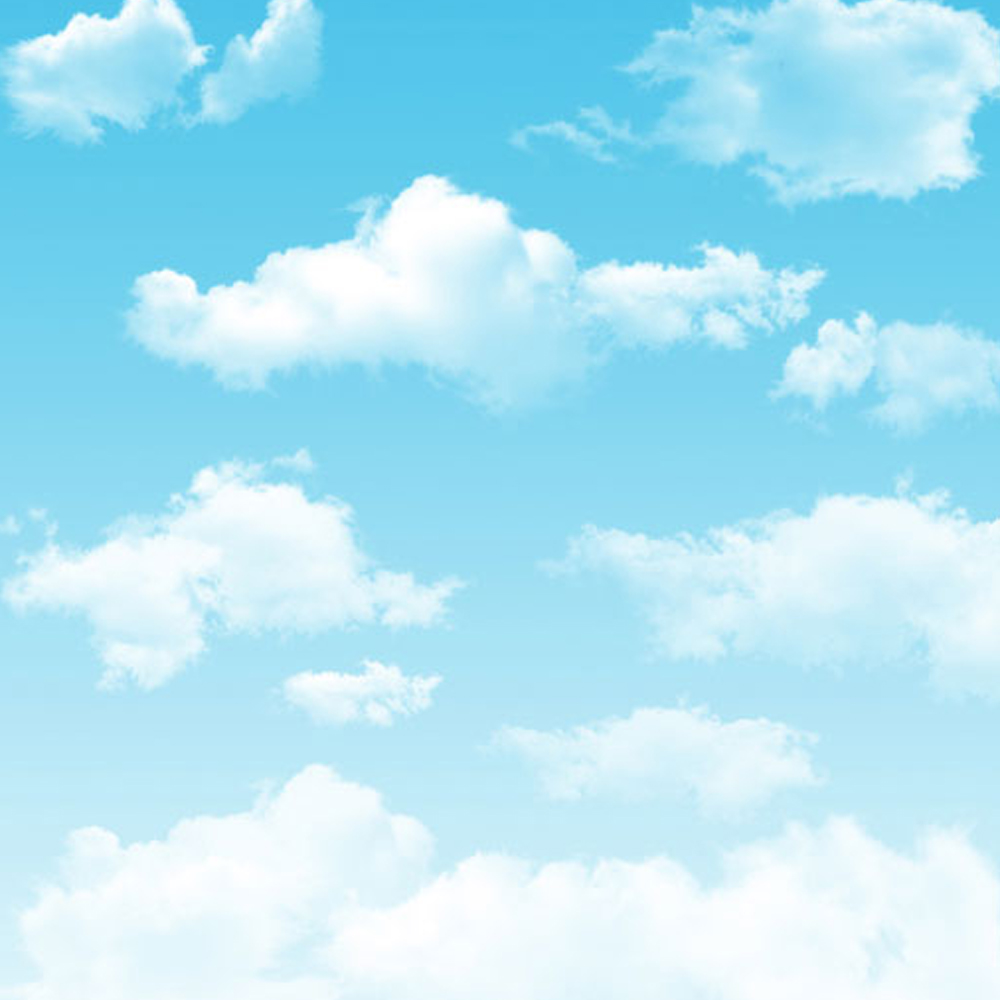 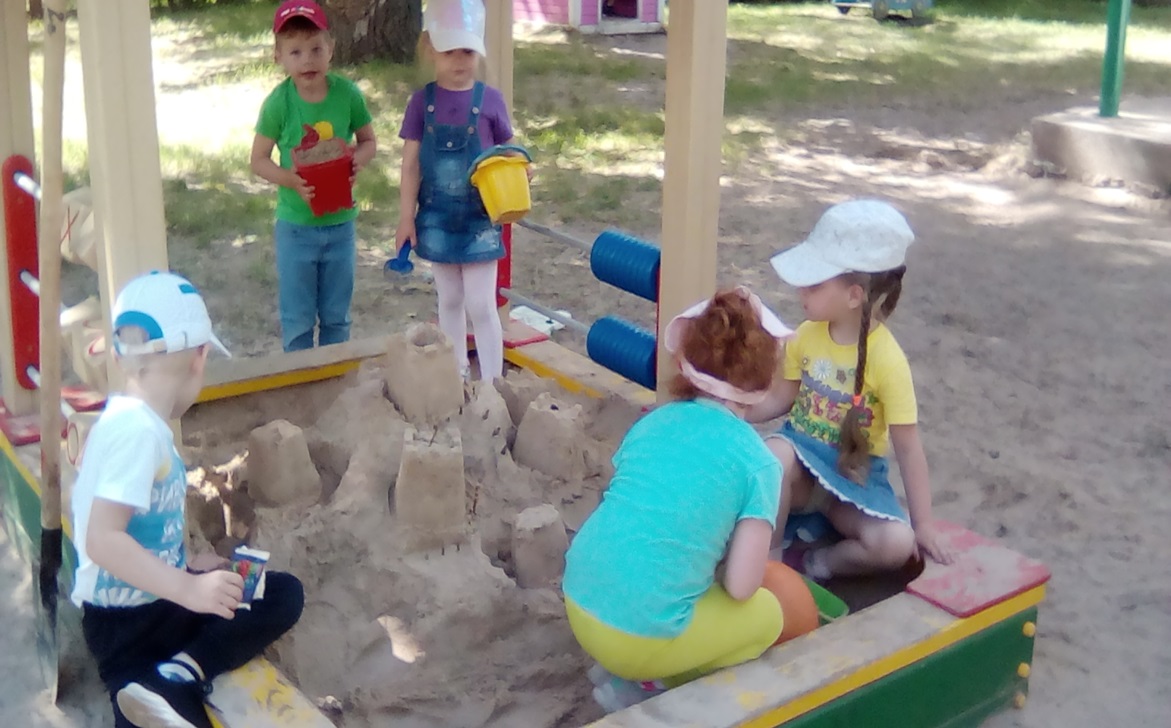 Мы играли новыми лопатками, ведёрками, формочками для игр с песком. А это наш замечательный город-замок!
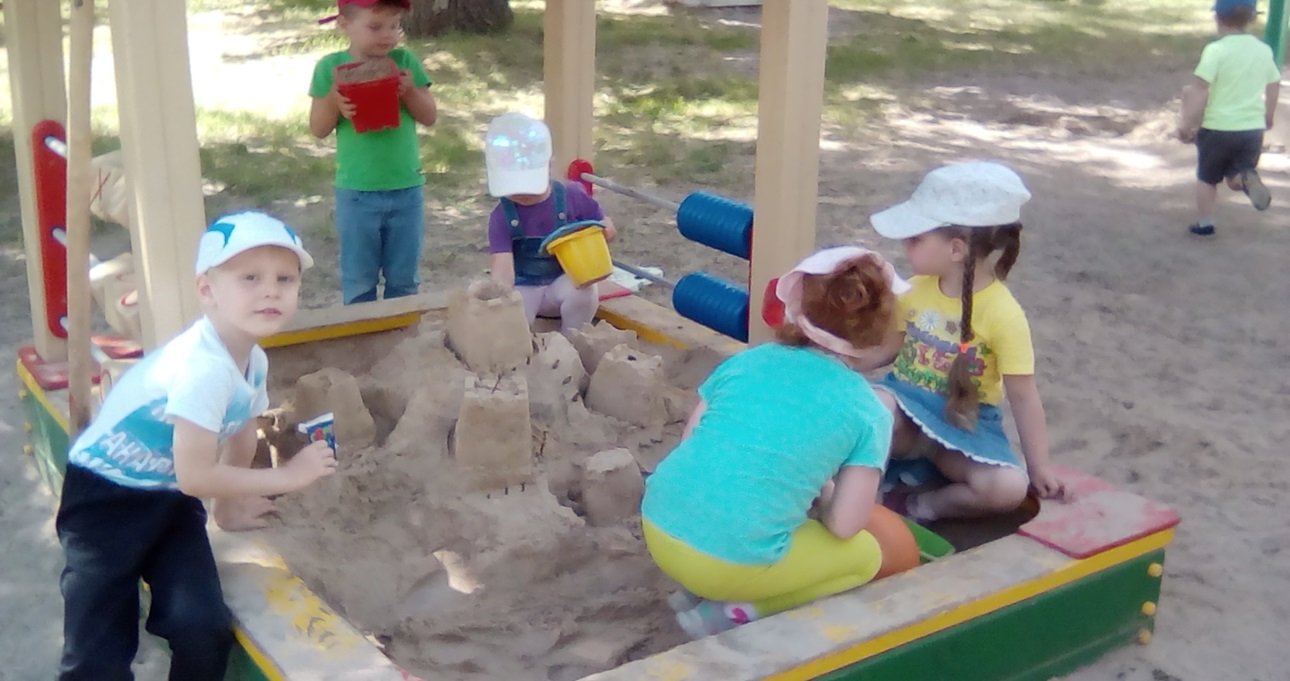 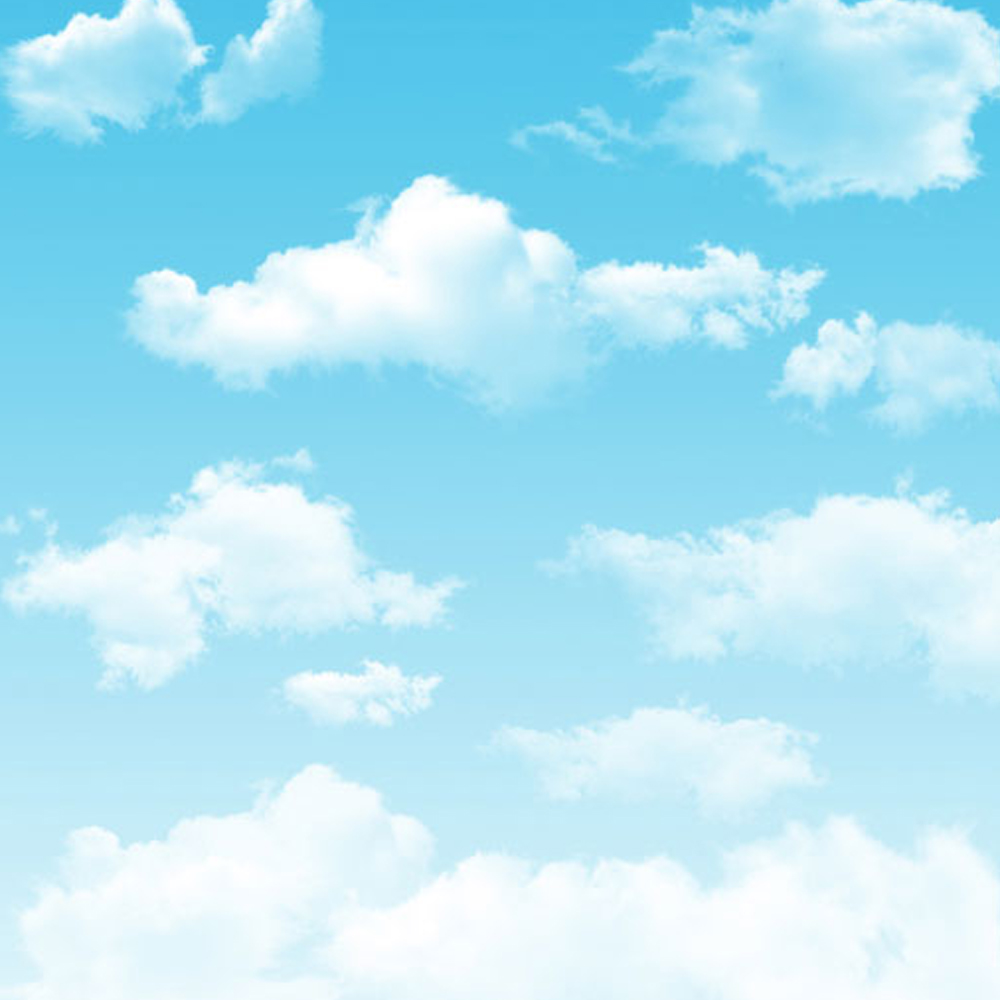 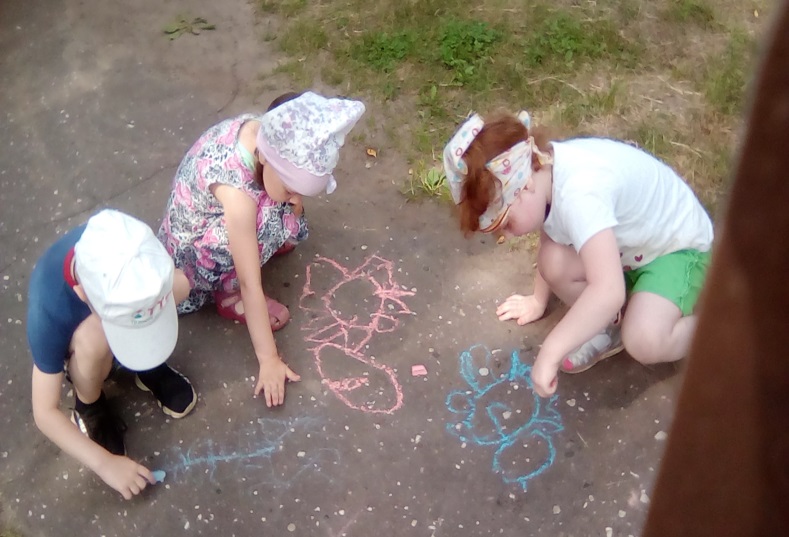 Формы организации деятельности детей разнообразны и  насыщенны. Это прогулки, творческие занятия - например рисование на асфальте, музыкальные и игровые развлечения.
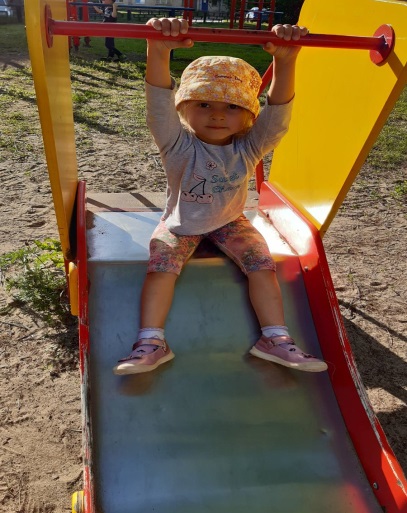 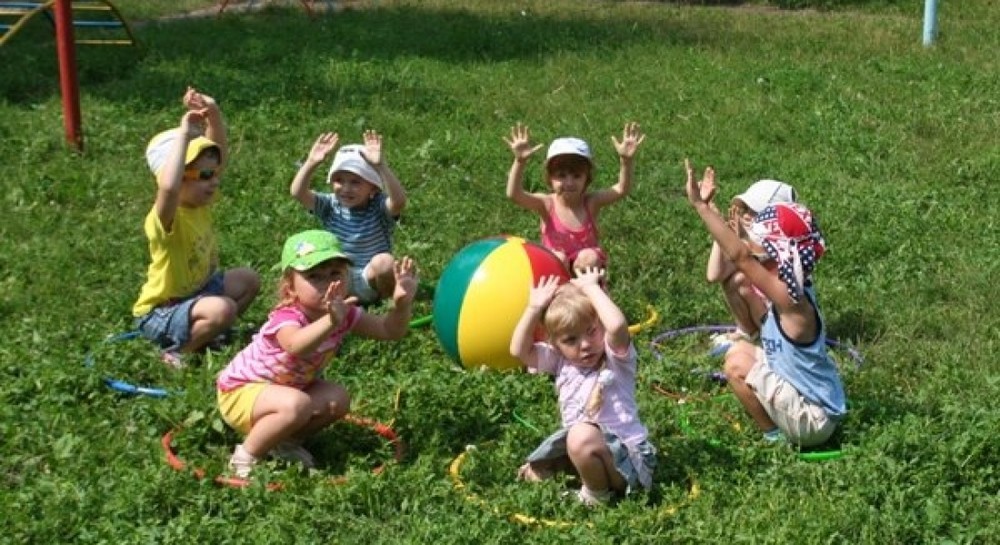 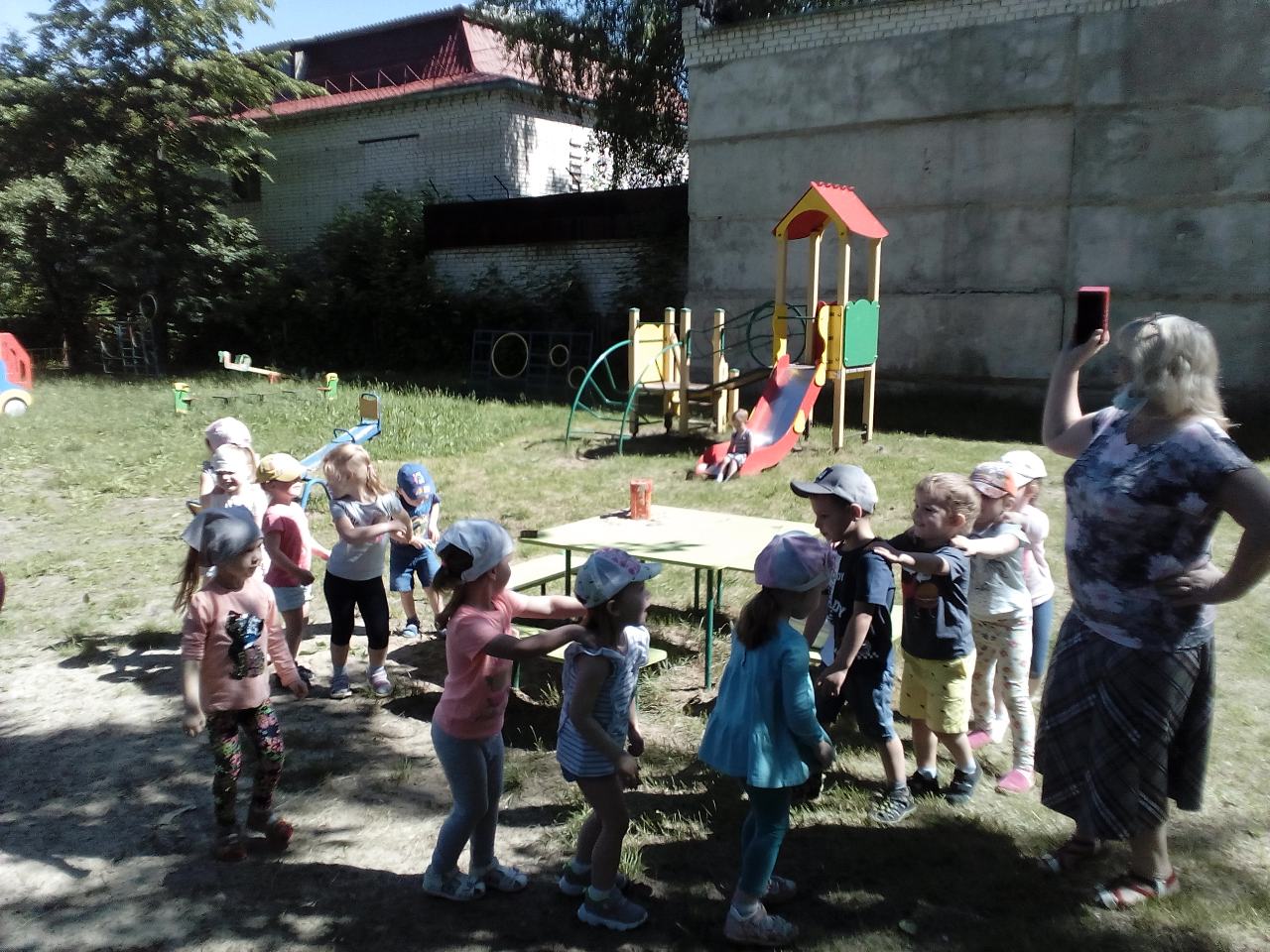 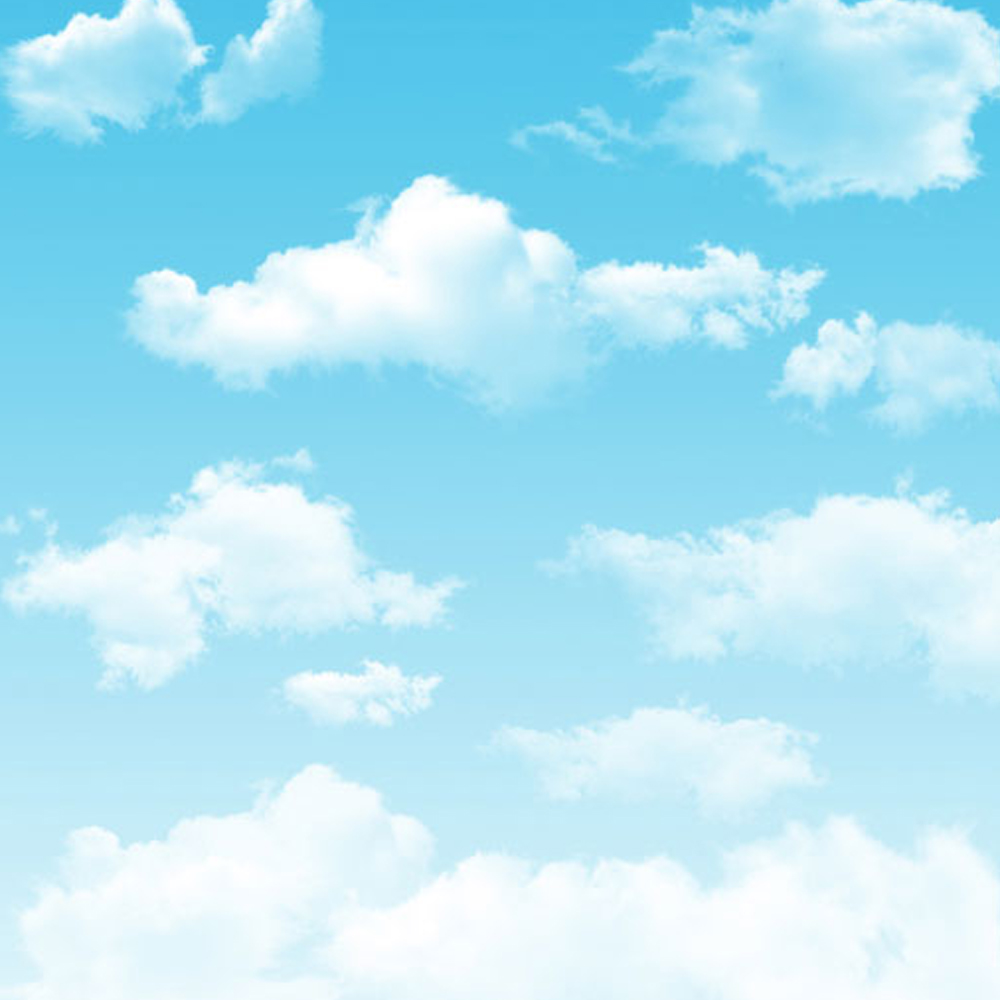 Большое место занимали сюжетно - ролевые игры, игры на закрепление знаний ПДД, развлечения, театральная деятельность и многое другое.
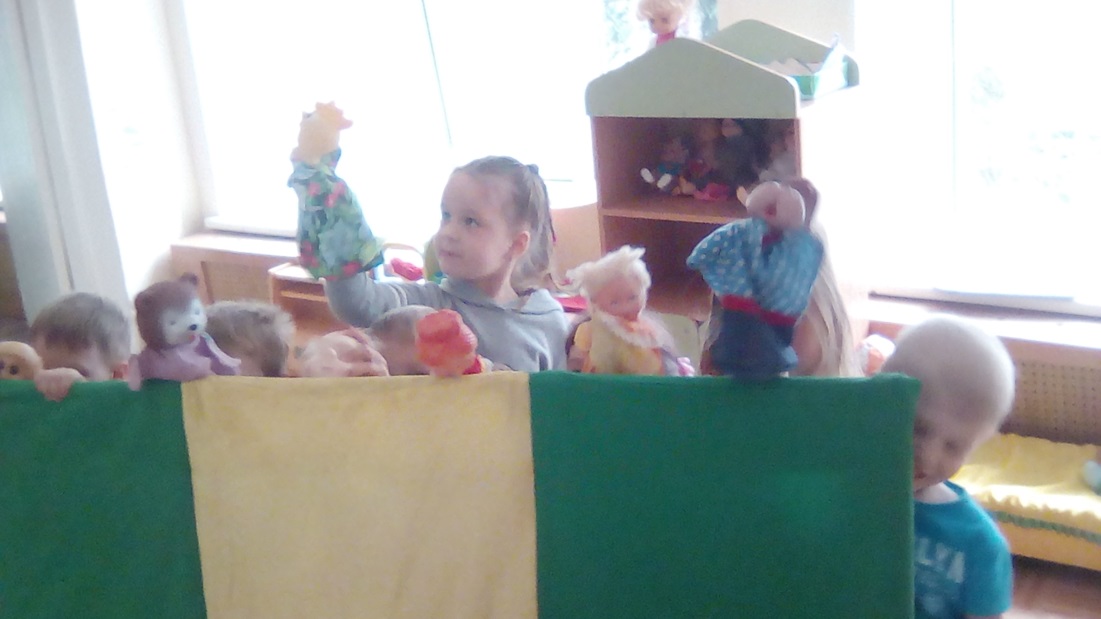 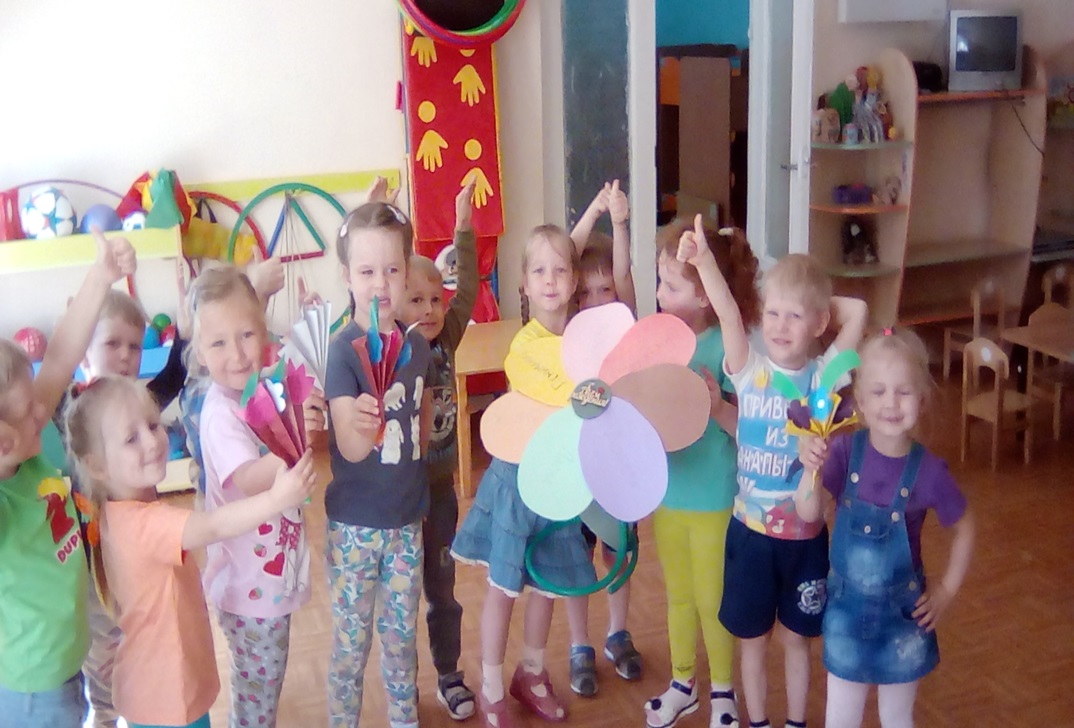 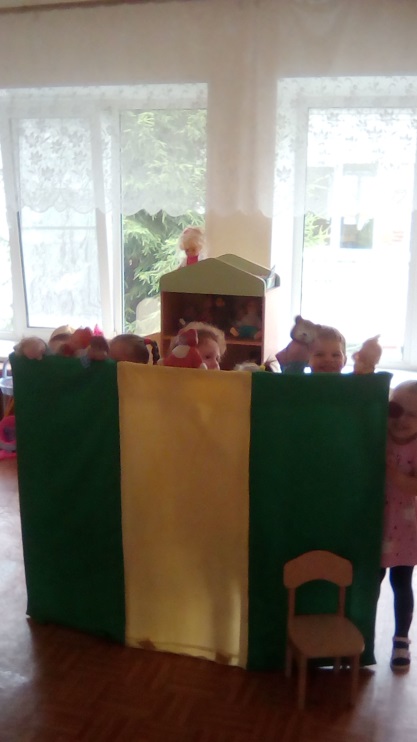 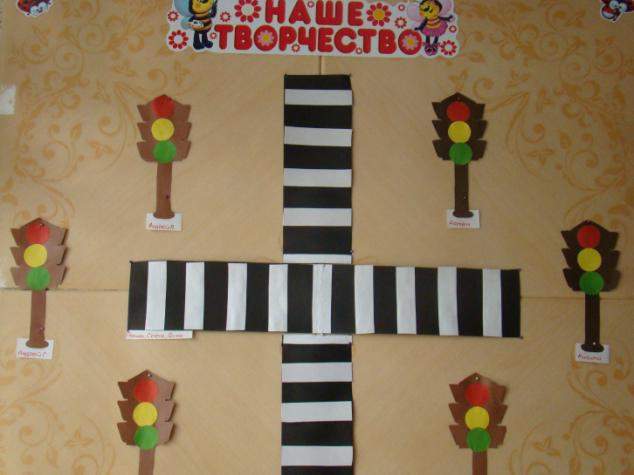 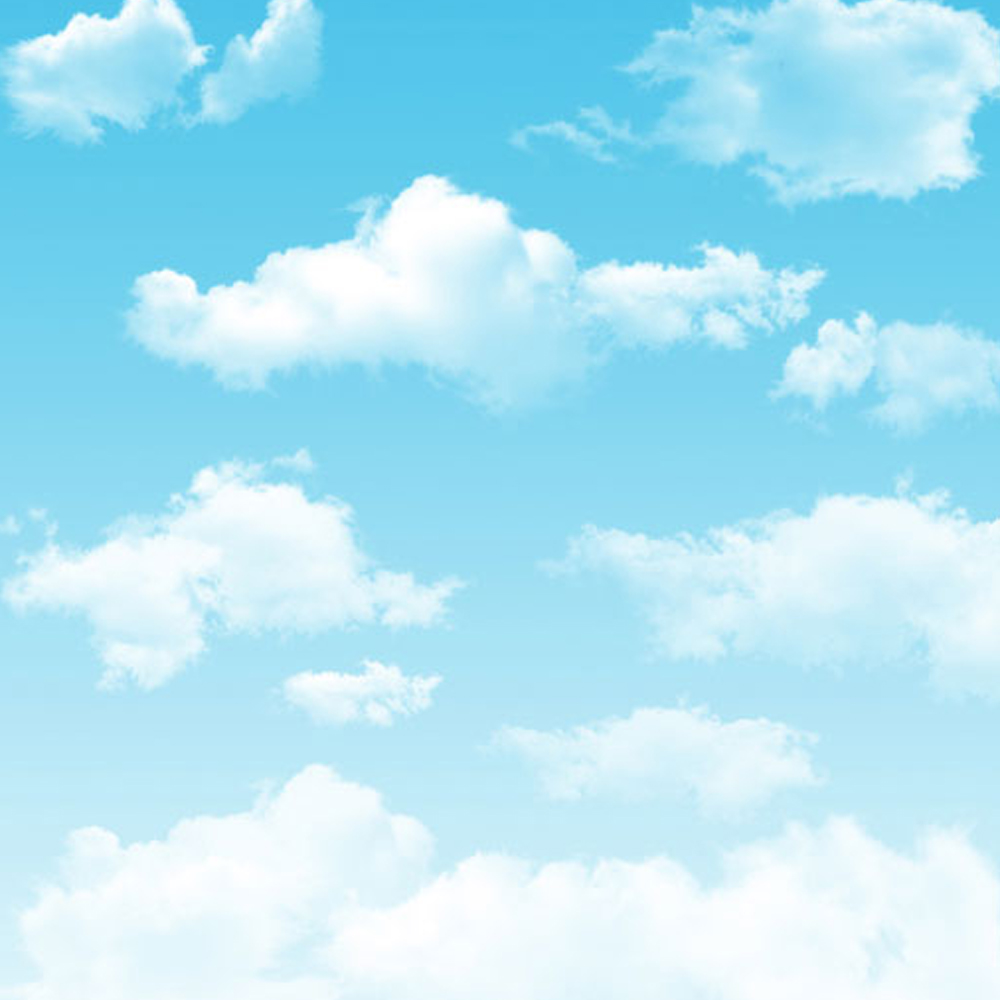 Мы участвовали в акции «Окна России»
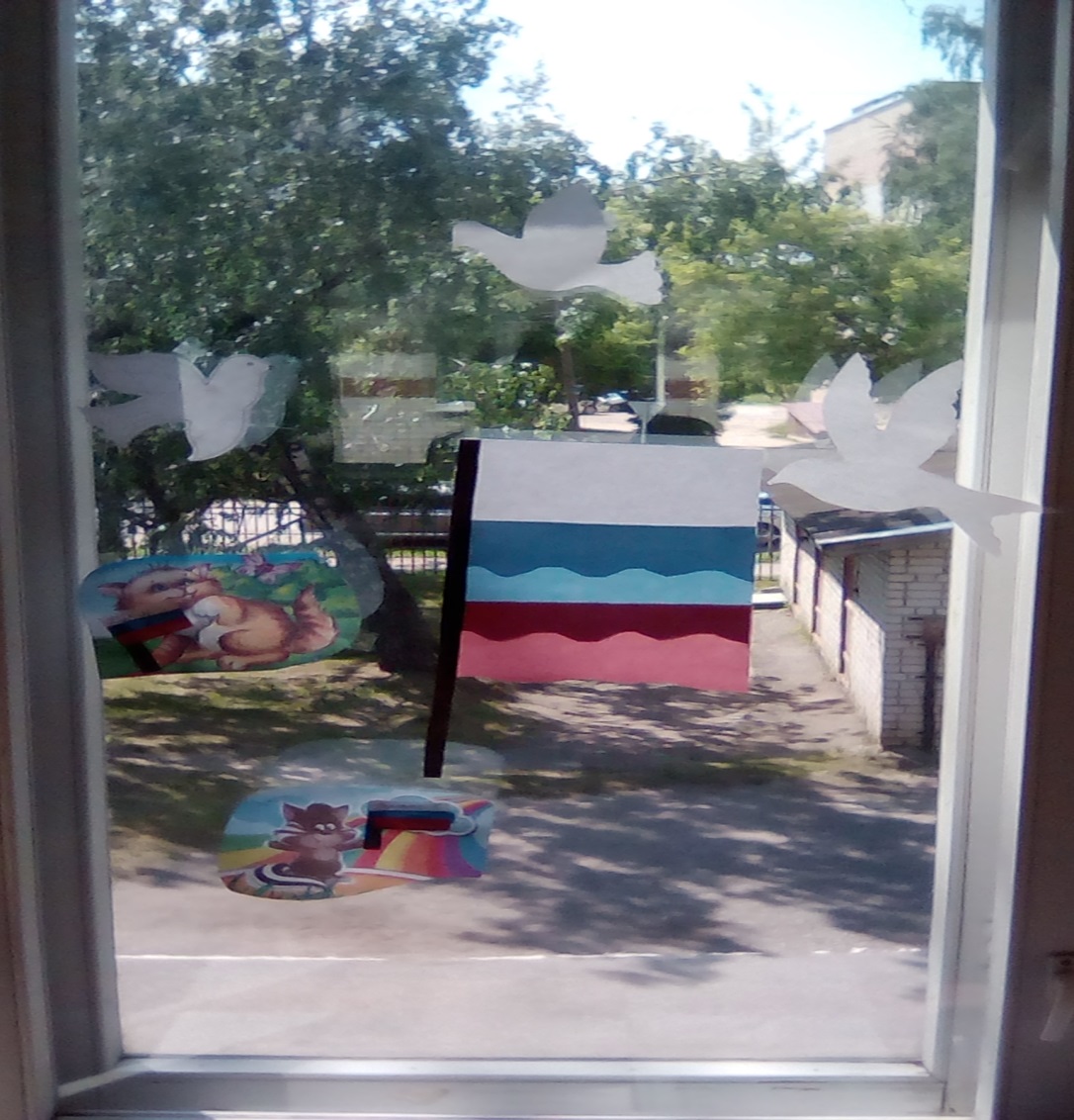 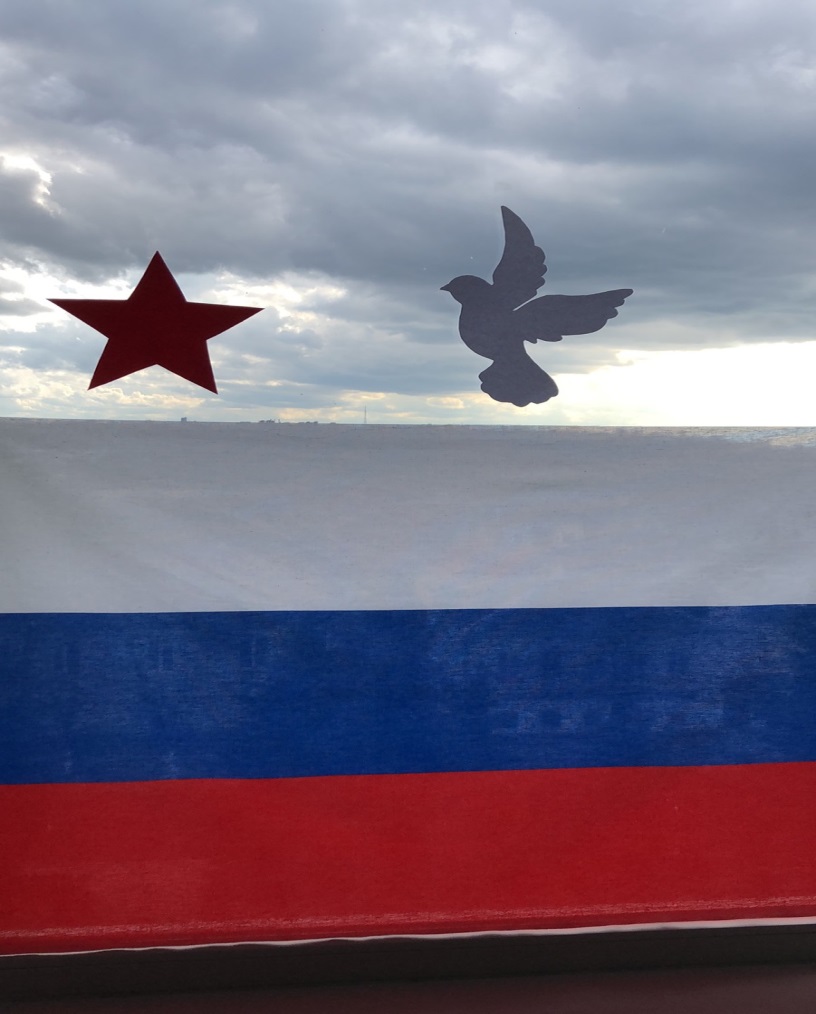 Каждую неделю  в нашем детском саду  проводились тематические  занятия и развлечения.  Дети и воспитатели принимали в них самое активное участие. Не оставались в стороне и родители. Они участвовали в фотосессии «Лета счастливые моменты».
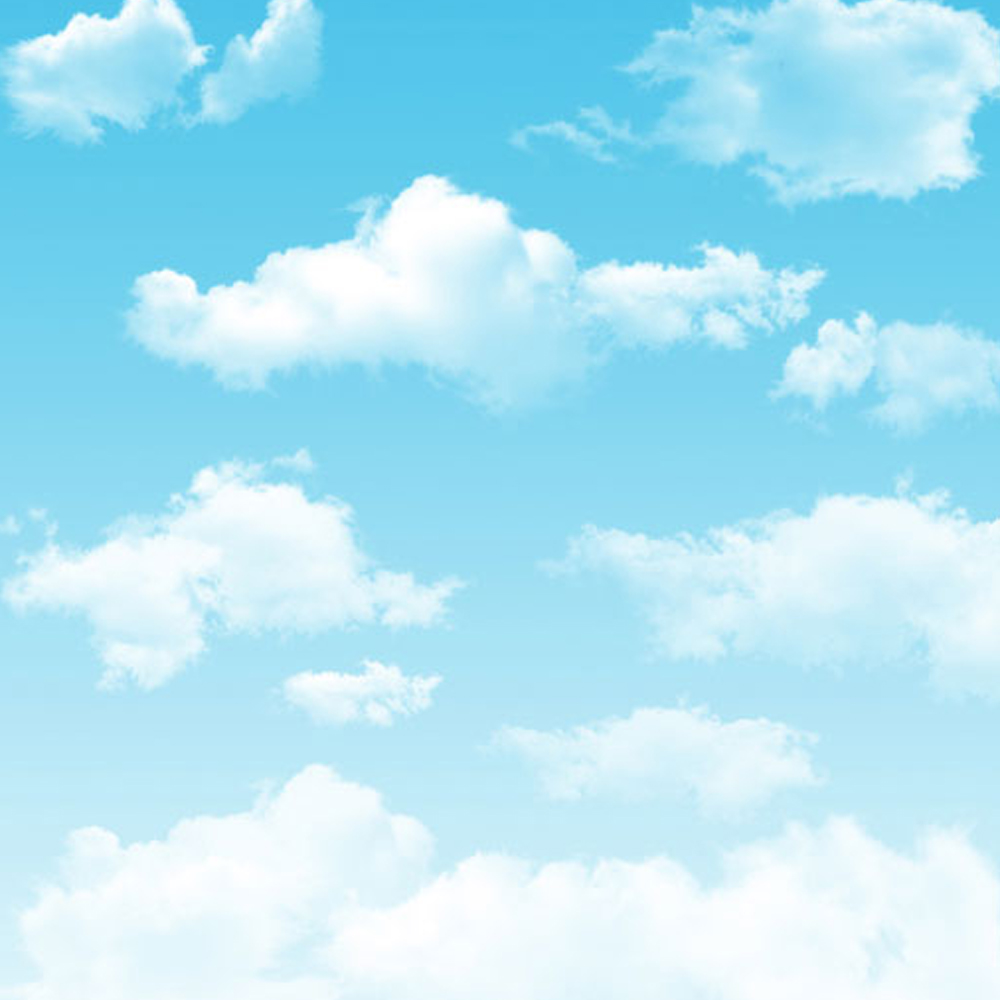 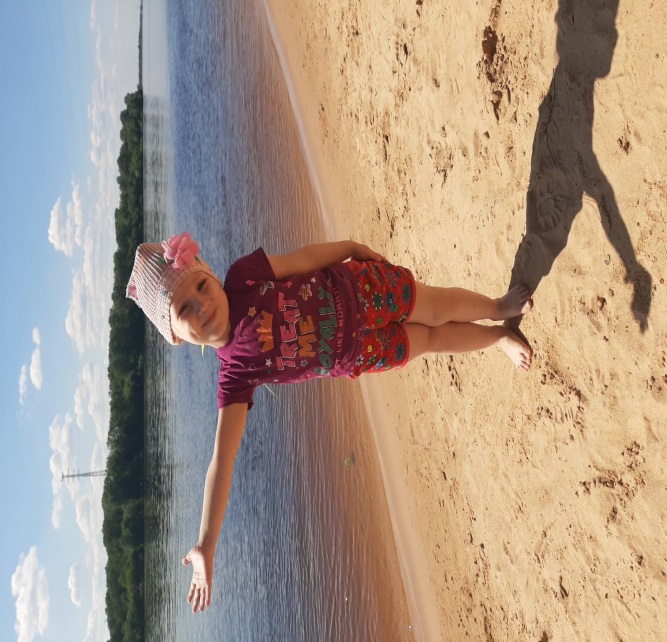 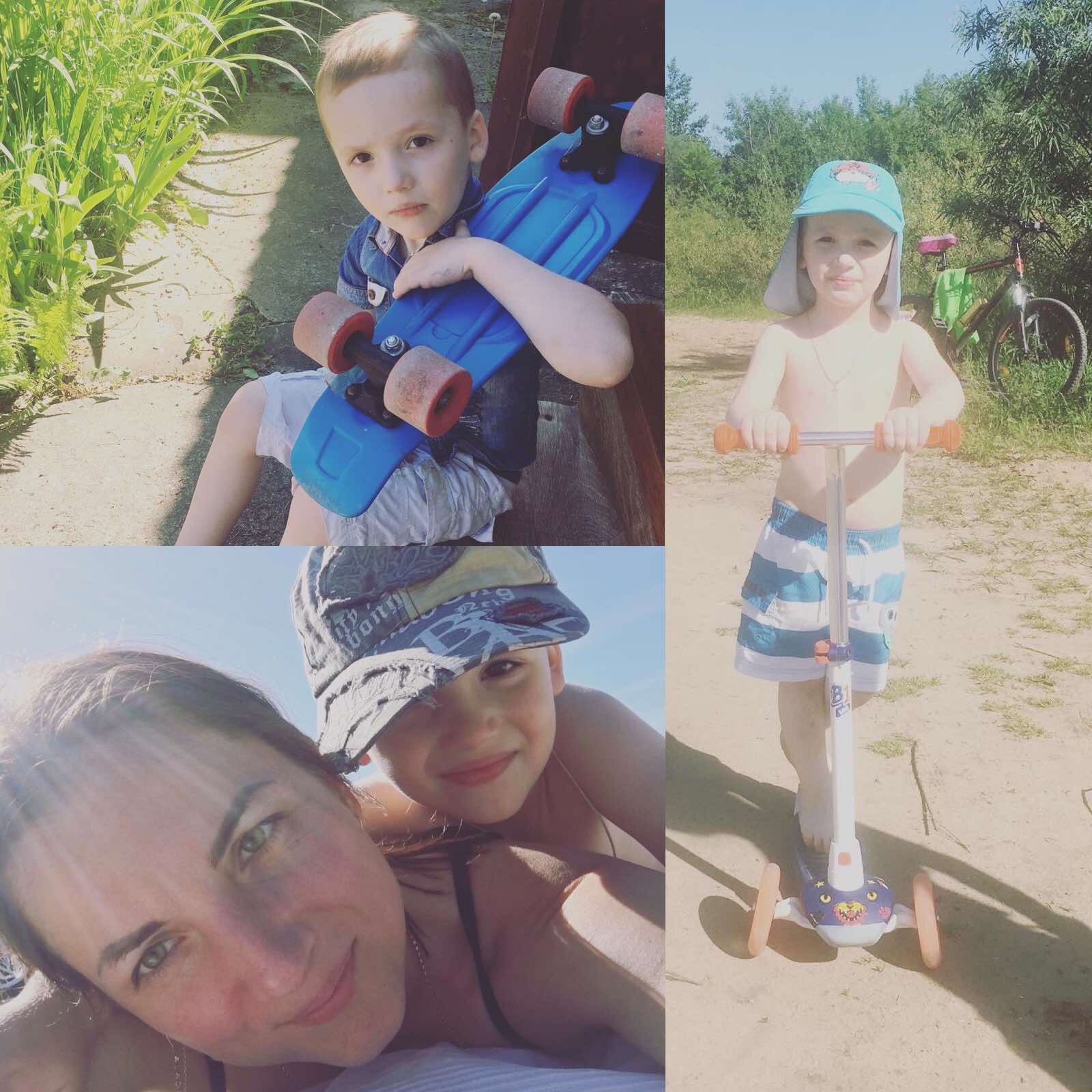 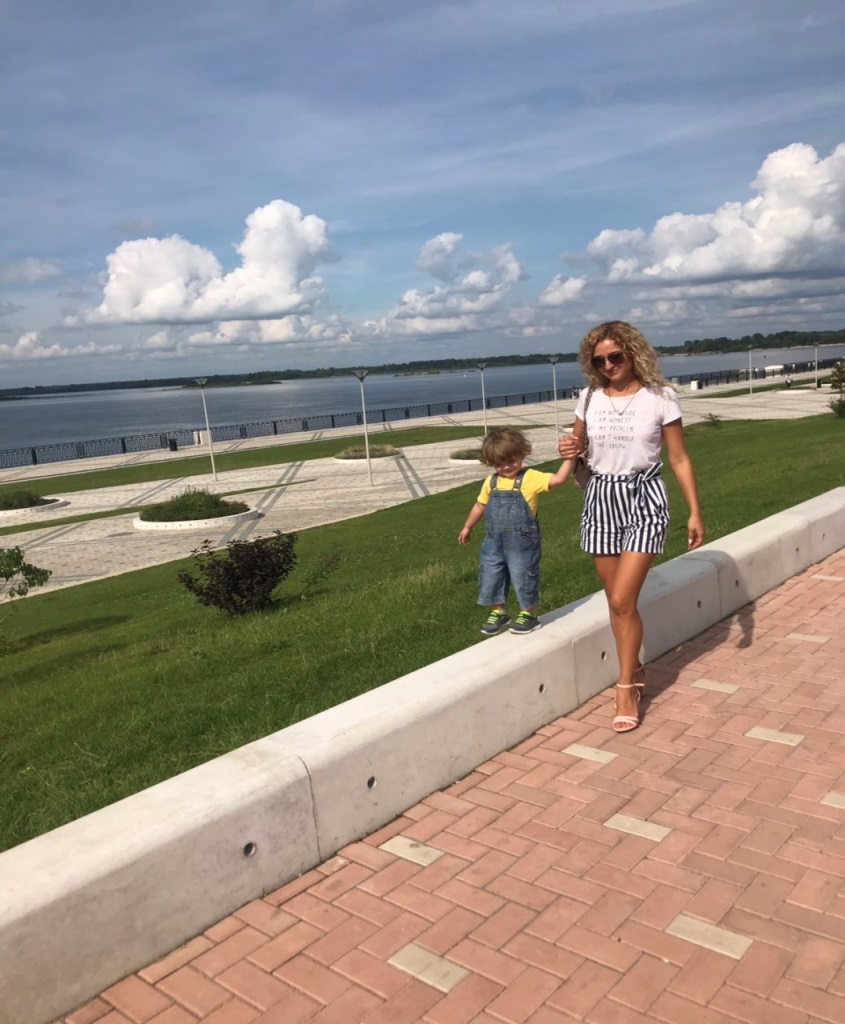 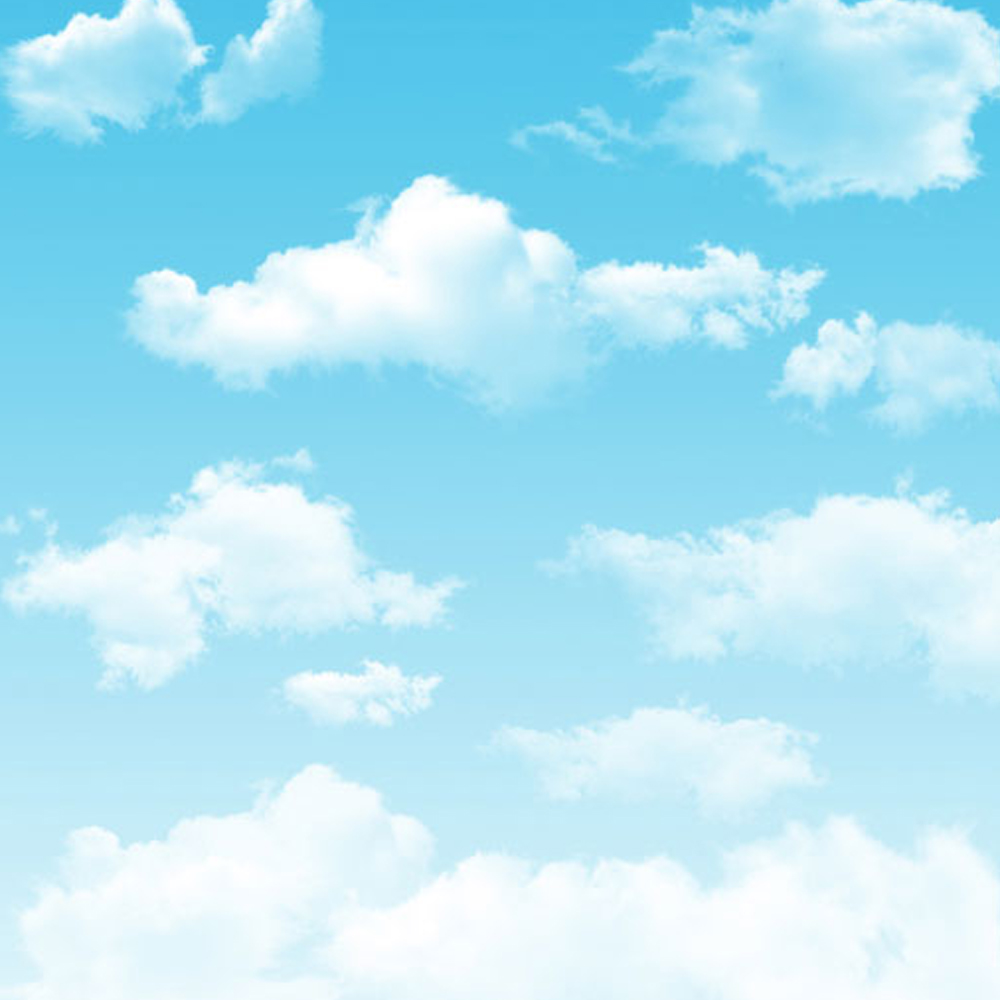 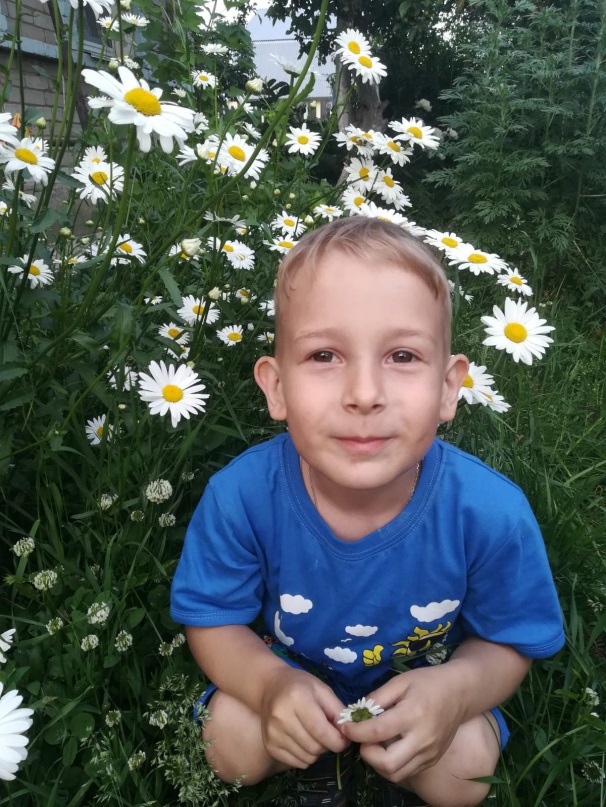 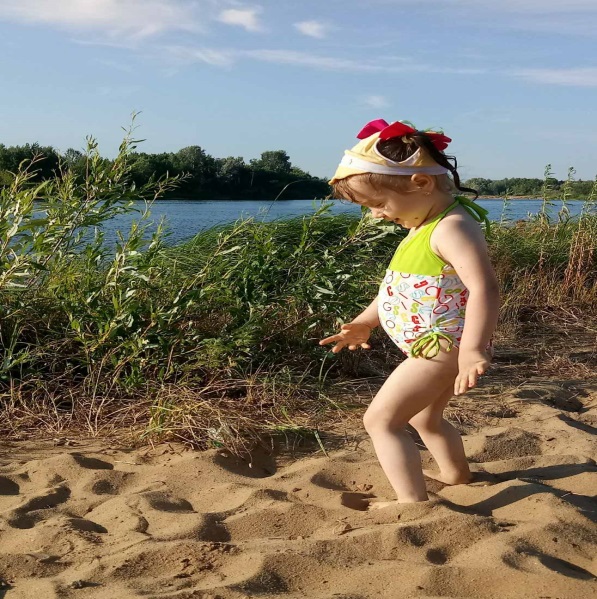 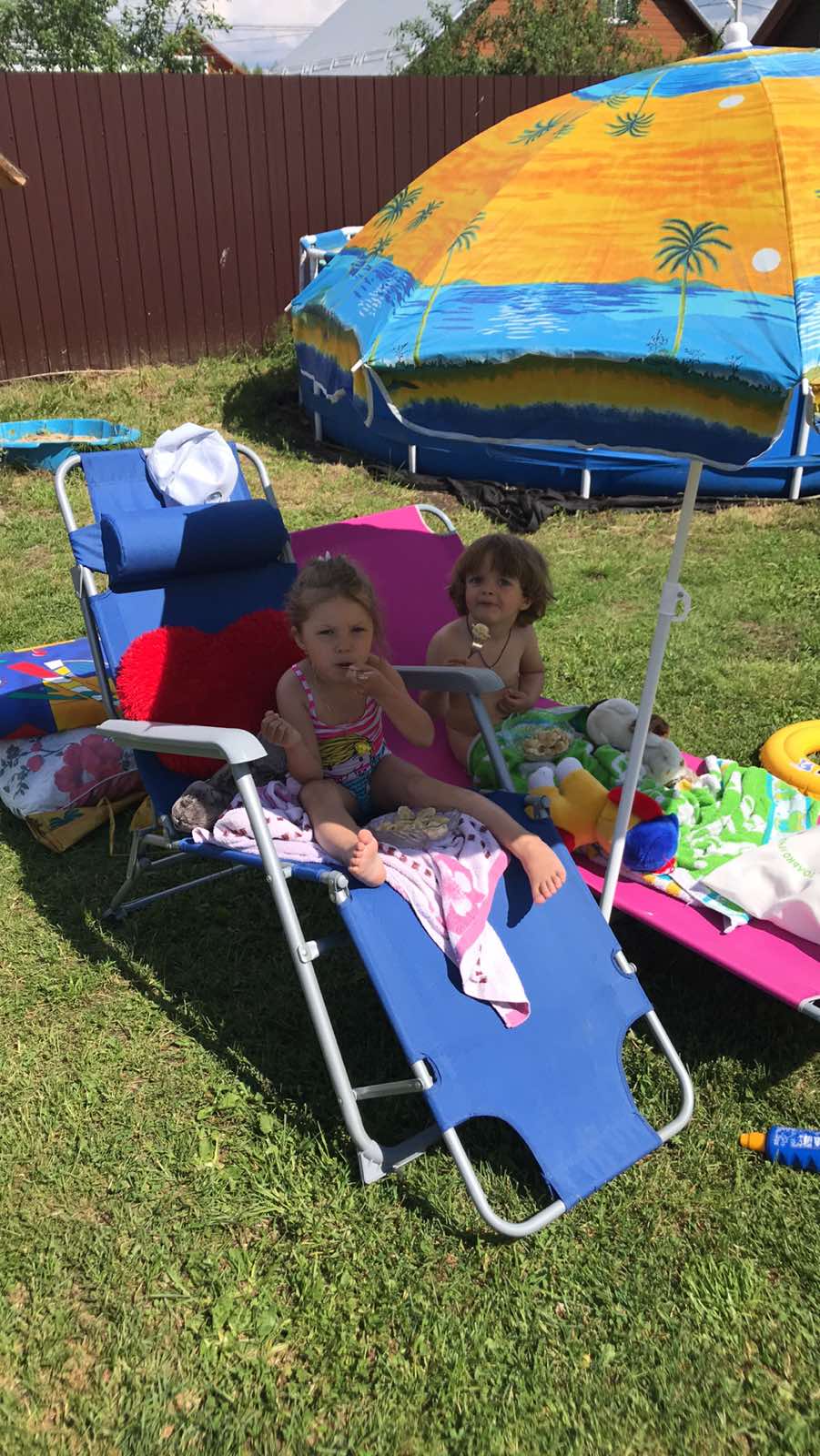 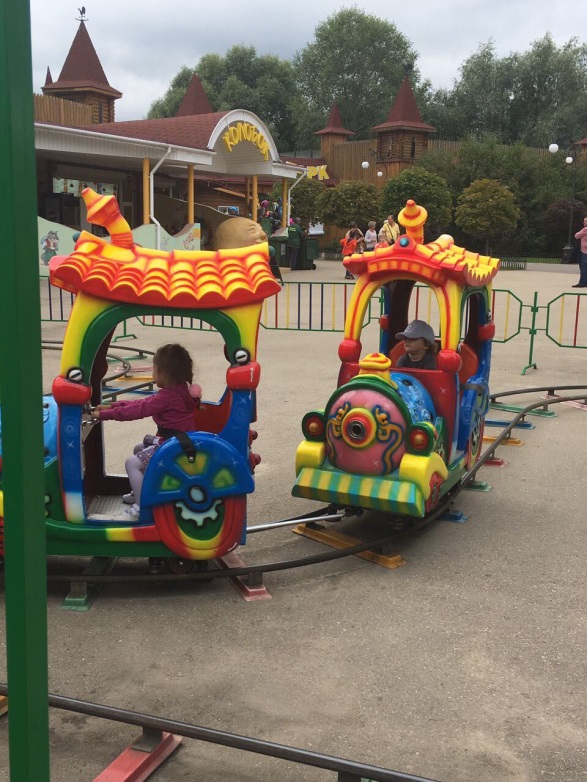 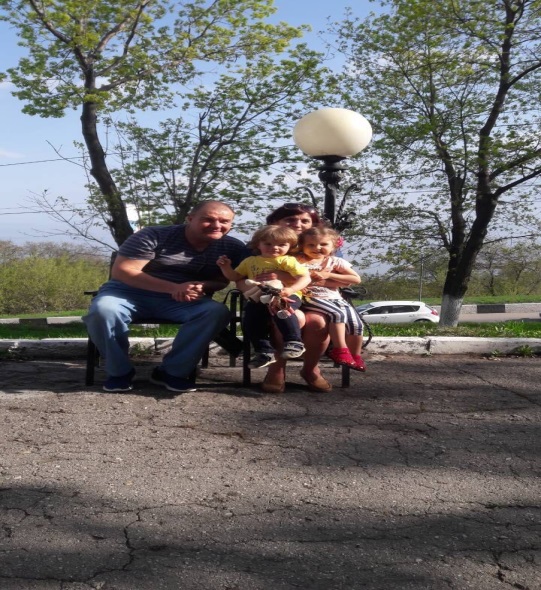